University of Wisconsin-Madison 
AbbVie Symposium
Professor Matthew Gaunt
Department of Chemistry
University of Cambridge
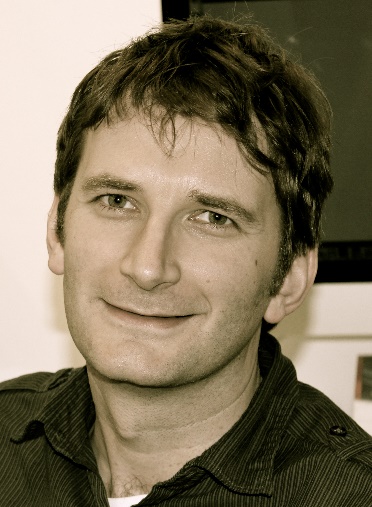 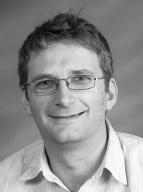 Thursday, March 19, 2015
UW–Madison, Chemistry 
Room 1315
3:00 p.m.
AbbVie Organic Synthesis Student Award Lecture
 James Checco, Gellman Group
“Targeting Diverse Protein-Protein Interaction Interfaces with α/β-peptide Foldamers” 

AbbVie Scientific Lecture
Dr. Eric Voight
“Organic Synthesis at the Interface Between Process and Medicinal Chemistry”

Break – refreshments served

AbbVie Organic Chemistry Lecture
 Professor Matthew Gaunt
“Palladium Catalyzed C-H Activation of Aliphatic Amines”
3:30 p.m
4:00 p.m.
4:15 p.m.
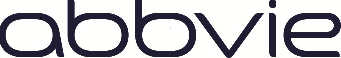